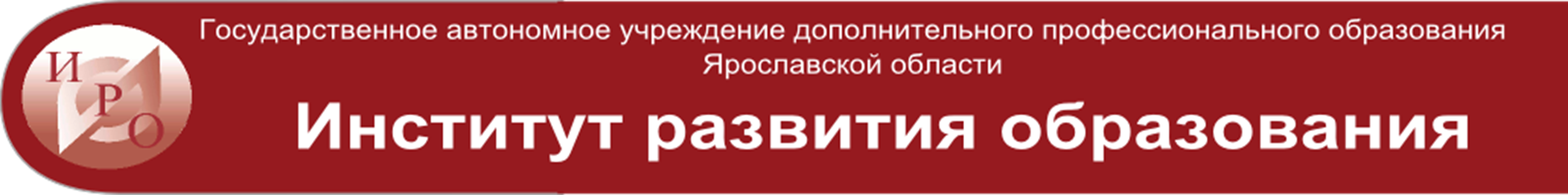 Региональный семинар из цикла
«Педагог инклюзивной группы. Специфика взаимодействия с детьми и родителями»
Тема:  
«Со-бытийность как условие включения детей с особыми образовательными потребностями в образовательную  деятельность ДОО: проектирование со-бытийного дня в детском саду»
ГАУ ДПО ЯО ИРО
 Кафедра дошкольного образования
29.02.2024 г.
С вами сегодня:

Татьяна Николаевна Захарова, заведующий кафедрой дошкольного образования ГАУ ДПО ЯО «Институт развития образования», кандидат педагогических наук, доцент, г. Ярославль
Воронина Ольга Георгиевна, старший воспитатель муниципального дошкольного образовательного учреждения «Детский сад №6 «Ленок», г. Гаврилов-Ям
Педагоги муниципального дошкольного образовательного учреждения «Детский сад №6 «Ленок», г. Гаврилов-Ям
Вопросы дня:


Проблемы организации развивающего взаимодействия с  детьми дошкольного возраста, имеющими особые образовательные потребности.
 Со-бытийность как условие развития дошкольников с особыми образовательными потребностями. Практики ДОО региона
Что уже обсуждали?
25 марта 2022 года 
Дискуссионная площадка 
Тема: «Педагог инклюзивной группы. Специфика взаимодействия с детьми и родителями» 
Ссылка на материалы: http://www.iro.yar.ru/index.php?id=6031
 	29  сентября 2022 года
Тема:  «Особый ребенок в детском саду: задержка психического развития»
Ссылка на материалы: http://www.iro.yar.ru/index.php?id=6359
	17 ноября 2022 года 
Тема: «Эмоциональное выгорание в профессиональной деятельности педагогов дошкольных образовательных организаций»
Ссылка на материалы: http://www.iro.yar.ru/index.php?id=6514
	21 марта 2023 года
Тема: «Психологическая безопасность и эмоциональное благополучие участников образовательного процесса»
Ссылка на материалы: http://www.iro.yar.ru/index.php?id=6849
	22 июня 2023 года
Тема: «Вариативные способы и средства сопровождения детей с особыми образовательными потребностями: эффективные практики в ДОО» 
Ссылка на материалы: http://www.iro.yar.ru/index.php?id=7181
	24 октября 2023 года
Тема: «Со-бытийность как условие включения детей с особенностями развития в образовательную в деятельности ДОО» 
Ссылка на материалы:  http://www.iro.yar.ru/index.php?id=7429
Инклюзия – термины и понятие

	В Великобритании говорят о social invention (социальное изобретение).
В американской педагогической литературе встречается понятие mainstreaming (дословно  - включение в общий поток).
	Нам более привычны integration (интеграция, слияние, соединение, внедрение) и inclusion (инклюзия, включение, вхождение, присоединение)
	ЮНЕСКО рассматривает инклюзию как «динамически развивающийся подход», заключающийся в позитивном отношении к разнообразию детей и в восприятии индивидуальных особенностей не как проблемы, а как возможностей для обогащения процесса
	«Инклюзивное образование - обеспечение равного доступа к образованию для всех обучающихся с учетом разнообразия особых образовательных потребностей и индивидуальных возможностей» (Федеральный закон от 29.12.2012 N 273-ФЗ (ред. от 13.06.2023) "Об образовании в Российской Федерации" (с изм. и доп., вступ. в силу с 18.06.2023), Статья 2. Основные понятия, используемые в настоящем Федеральном законе, п. 27)
Вызовы:
- Закон «Об образовании в Российской федерации» − обустройство новой практики работы с особыми детьми − инклюзивного образования (ориентированного на особые потребности детей, но организованного в пространстве общеобразовательной организации) 
(Статья 79. Организация получения образования обучающимися с ограниченными возможностями здоровья)
- Федеральный государственный образовательный стандарт дошкольного образования  - обеспечение равных возможностей для полноценного развития каждого ребенка в период дошкольного детства независимо от места жительства, пола, нации, языка, социального статуса, психофизиологических и других особенностей (в том числе ограниченных возможностей здоровья) 
(Приказ от 17 октября 2013 года № 1155 «Об утверждении федерального государственного образовательного стандарта дошкольного образования (с изменениями на 8 ноября 2022 года), П.1.6. 2)
6
Вызовы:
- Федеральная образовательная программ дошкольного образования  Цели (п. 14.1.): разностороннее развитие ребенка в период дошкольного детства с учетом возрастных и  индивидуальных особенностей на основе духовно-нравственных ценностей российского народа, исторических и национально-культурных традиций.
Задачи (п. 14.2.):…. 
3. Построение содержания образовательной деятельности на основе учета возрастных и индивидуальных особенностей развития. 
4. Создание условий для равного доступа к образованию для всех детей дошкольного возраста с учетом разнообразия образовательных потребностей и индивидуальных возможностей…..
(Приказ Министерства просвещения РФ от 25 ноября 2022 г. № 1028 «Об утверждении федеральной образовательной программы дошкольного образования»)
Зачем организовывать работу в ДОО по данному направлению?
Институт развития образования: Ваш профессиональный рост – наша работа
Продолжаем работать вместе.Опыт региона
Контактная информация:
Россия г. Ярославль, ул. Богдановича, 16 
Сайт: www.iro.yar.ru
E-mail: kd0.k@yandex.ru